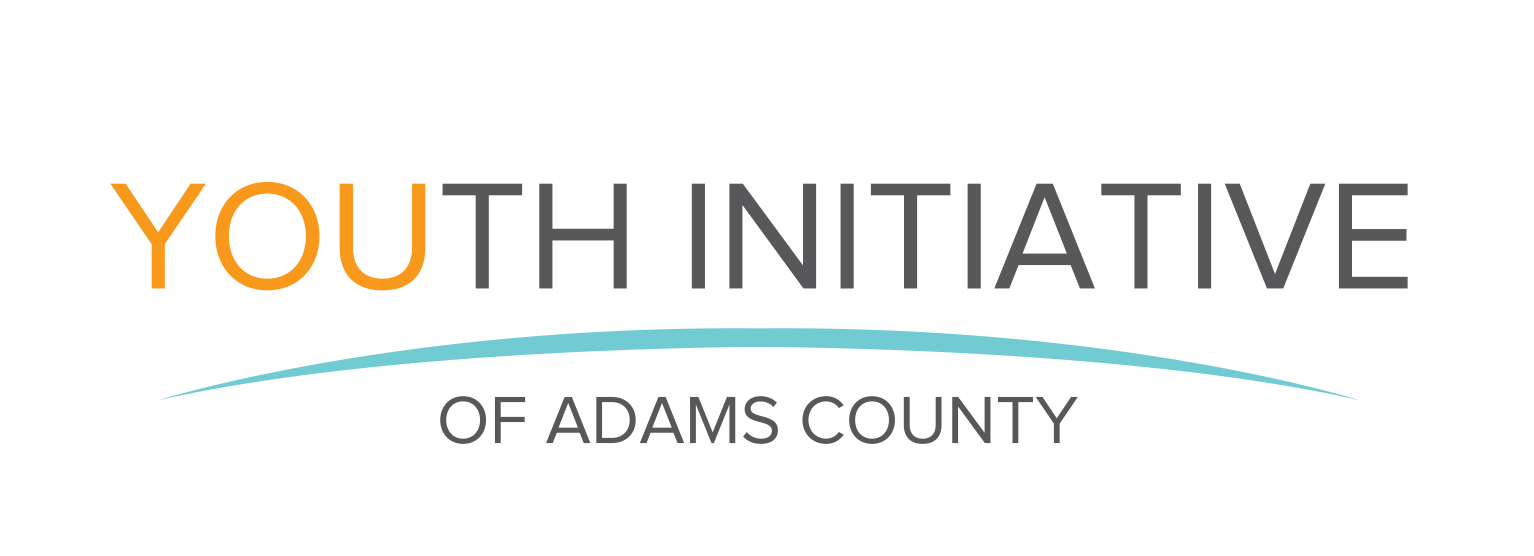 Action Commitments
What next steps will you take?
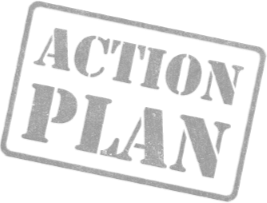